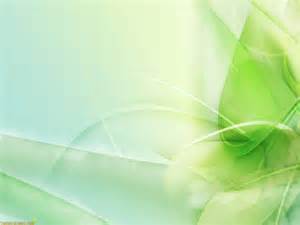 درس نهم :
 
نوجوان با هوش
قائم مقام فراهانی پرسید : « قصیده بخوانم یاغزل ؟ » آن شخص گفت : 

« غزلی از سعدی برایم بخوان ».

میرزا ابوالقاسم لحظه ای مکث کرد ، چشمانش را بست و
 
شروع به خواندن کرد :
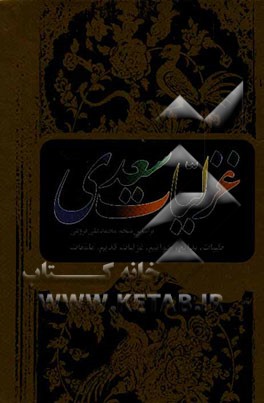 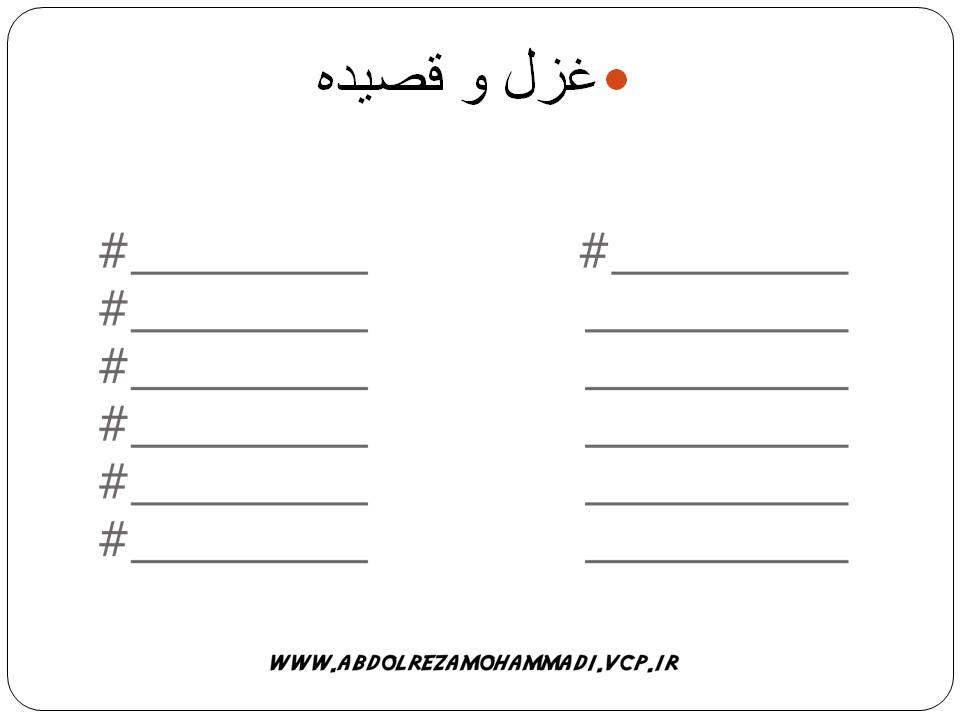 وقتی آن شخص پی برد که میرزا ابوالقاسم در ریاضی ، فلسفه ، حکمت و علوم قرآنی نیز استعداد بی نظیری دارد ، گفت :
 « قدر این نوجوان را بدانید ، من آینده درخشانی برای او می بینم . » ، آری قائم مقام به کمک هوش و استعداد سرشار خود بعدها یکی از مردان نامی کشورداری و سیاست شد .
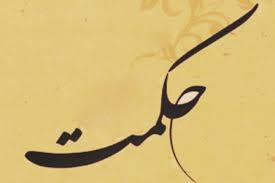 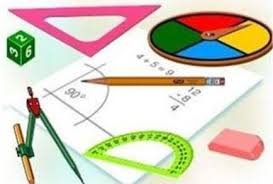 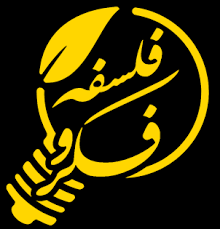 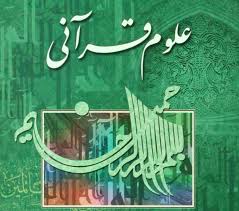 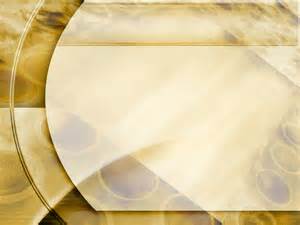 آشپززاده وزیر
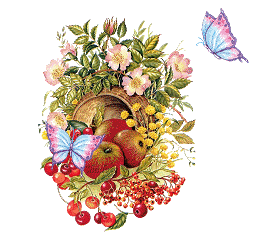 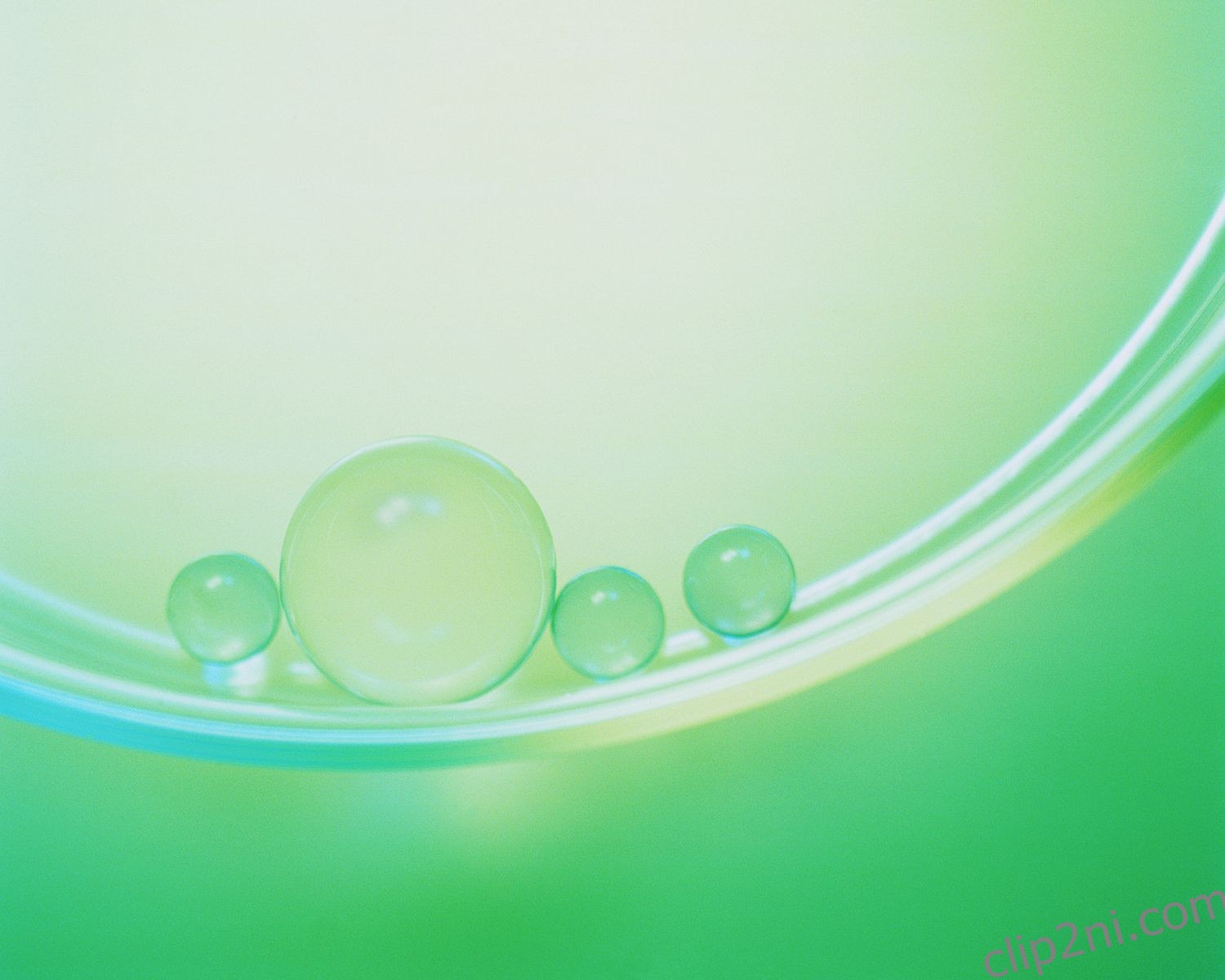 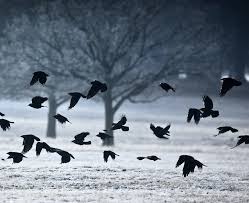 هیاهوی کلاغ ها سکوت باغ را
 می شکست . برف به آرامی
 می بارید، ، صدای کلاغ ها گوش محمد تقی را آزار می داد ، صدای استاد را از پشت درهای بسته به سختی
 می شنید .
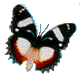 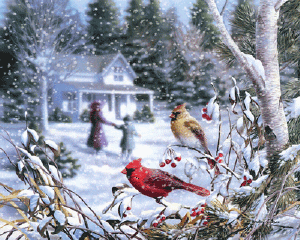 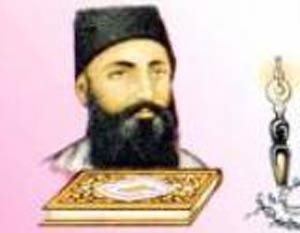 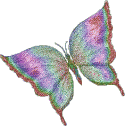 روزهای زیادی بود که محمد تقی سینی غذا بر سر می گذاشت و فاصله آشپزخانه تا مکتب خانه را یک نفس طی می کرد ، غذا را به اتاق 
می برد ، پشت در می نشست و به بهانه بردن ظرف ها ، به گفته های استاد گوش می سپرد ، چون قلم و کاغذی برای نوشتن نداشت ، شنیده ها را بر کاغذ ذهن می نوشت و در دل تکرار می کرد .
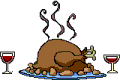 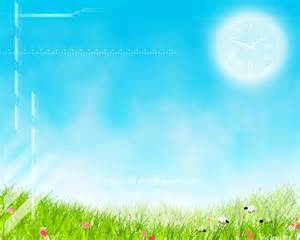 حاصل ماه ها پشت در نشستن و از سرما لرزیدن و دزدکی گوش دادن ، دانش دست و پا شکسته ای بود که اندک اندک در قلک ذهنش جمع شده بود .
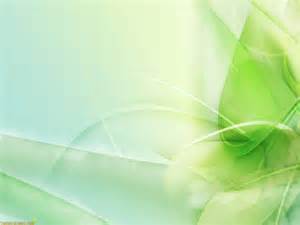 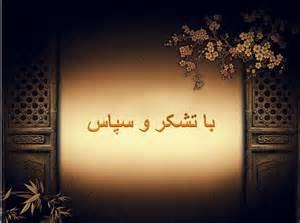 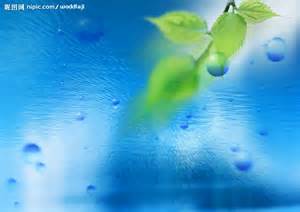 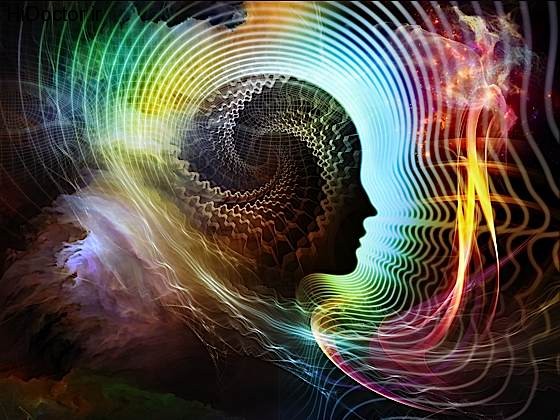 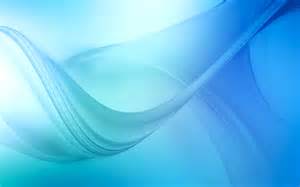 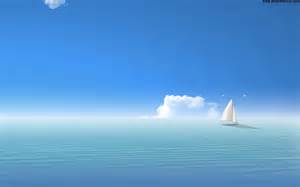 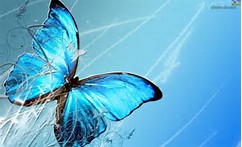 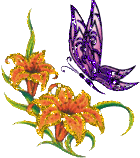 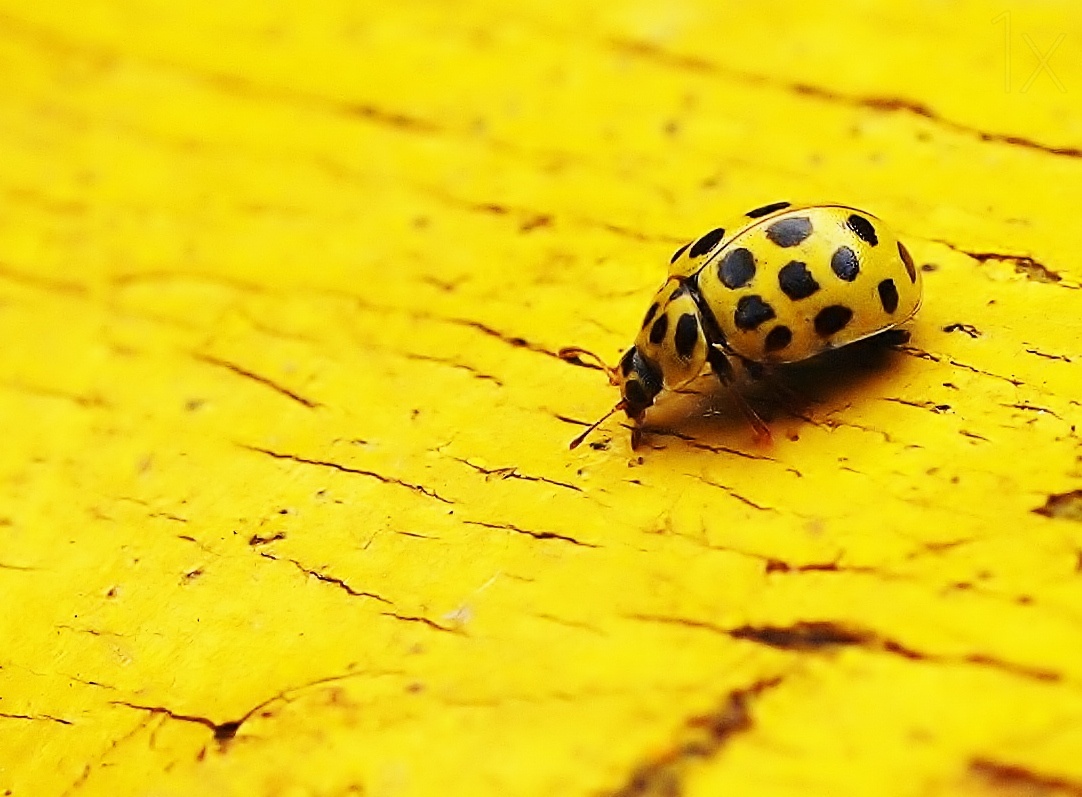